Community Property in the United StatesEighth Edition
Chapter One
Copyright © 2015 William A. Reppy, Jr., Cynthia A. Samuel, Sally Brown Richardson. All rights reserved.
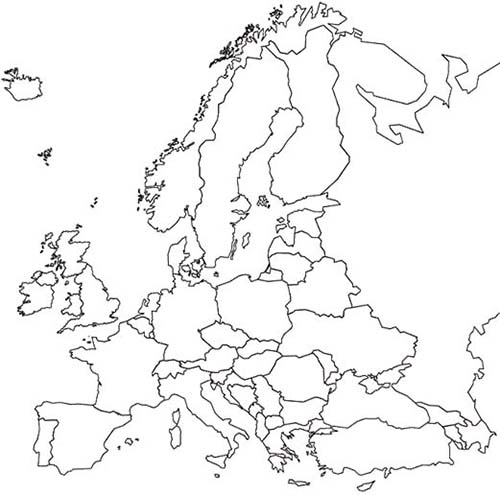 Copyright © 2015 William A. Reppy, Jr., Cynthia A. Samuel, Sally Brown Richardson. All rights reserved.
Empire of the Huns
Roman Empire
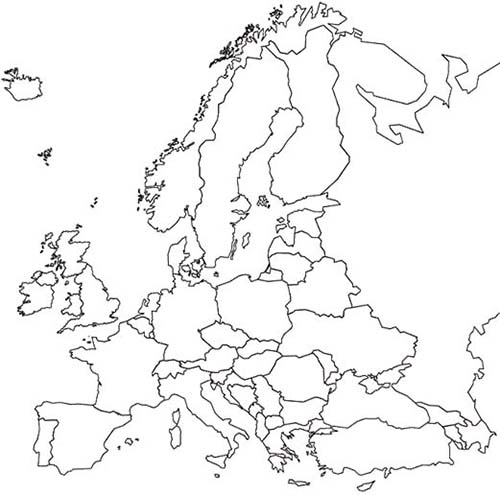 Copyright © 2015 William A. Reppy, Jr., Cynthia A. Samuel, Sally Brown Richardson. All rights reserved.
Roman Empire
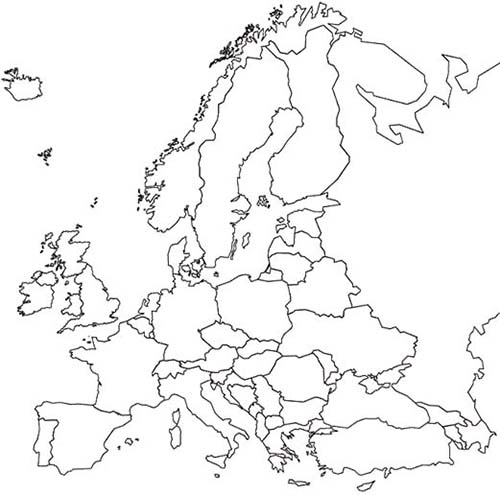 Copyright © 2015 William A. Reppy, Jr., Cynthia A. Samuel, Sally Brown Richardson. All rights reserved.
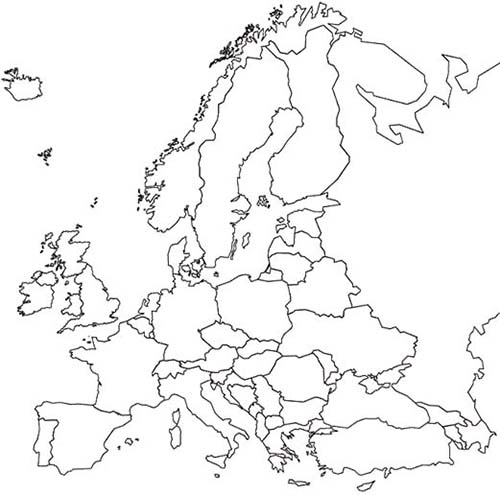 Copyright © 2015 William A. Reppy, Jr., Cynthia A. Samuel, Sally Brown Richardson. All rights reserved.
Fuero Juzgo

That this provision as to community property represents a purely Visigothic custom, uninfluenced by Roman law, is readily apparent from the existence of the community which is shown in the Visigothic code in Sweden, the existence of the custom among the other Germanic tribes, and its entire absence from the Roman law.
Copyright © 2015 William A. Reppy, Jr., Cynthia A. Samuel, Sally Brown Richardson. All rights reserved.
History of Codification of Community Property in Spain
Mid-600s
712
1254
1566
1567
1805
Siete Partidas
Moorish 
Rule
Novisima Recopilacion
Fuero Juzgo
Leyes de Estilo
Fuero Real
Nueva Recopilacion
Copyright © 2015 William A. Reppy, Jr., Cynthia A. Samuel, Sally Brown Richardson. All rights reserved.
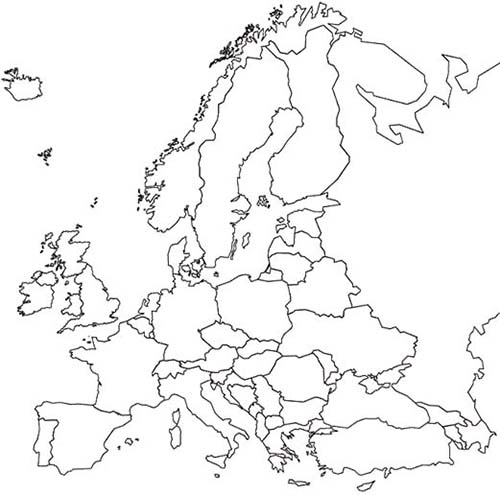 Copyright © 2015 William A. Reppy, Jr., Cynthia A. Samuel, Sally Brown Richardson. All rights reserved.
Community Property Jurisdictions in the United States
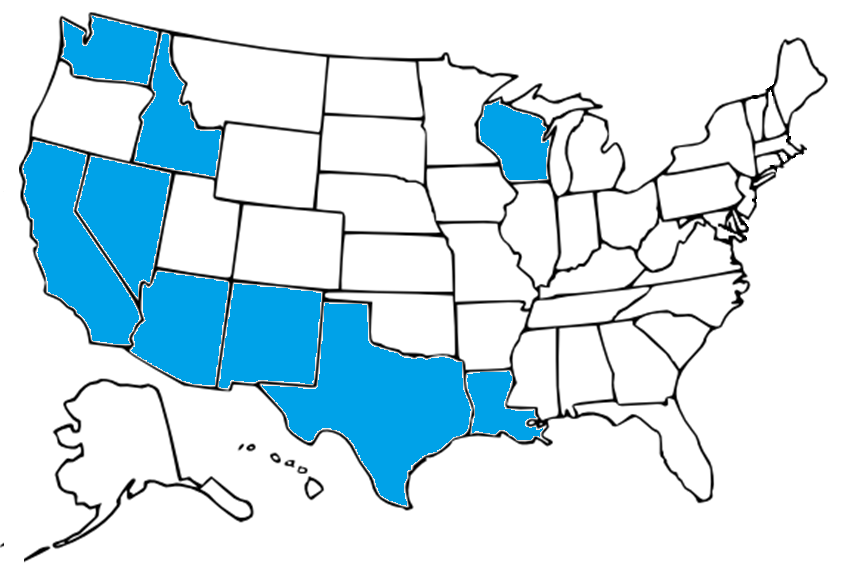 Copyright © 2015 William A. Reppy, Jr., Cynthia A. Samuel, Sally Brown Richardson. All rights reserved.
The full set of PowerPoint slides is available upon adoption. Email crutan@cap-press.com for more information.